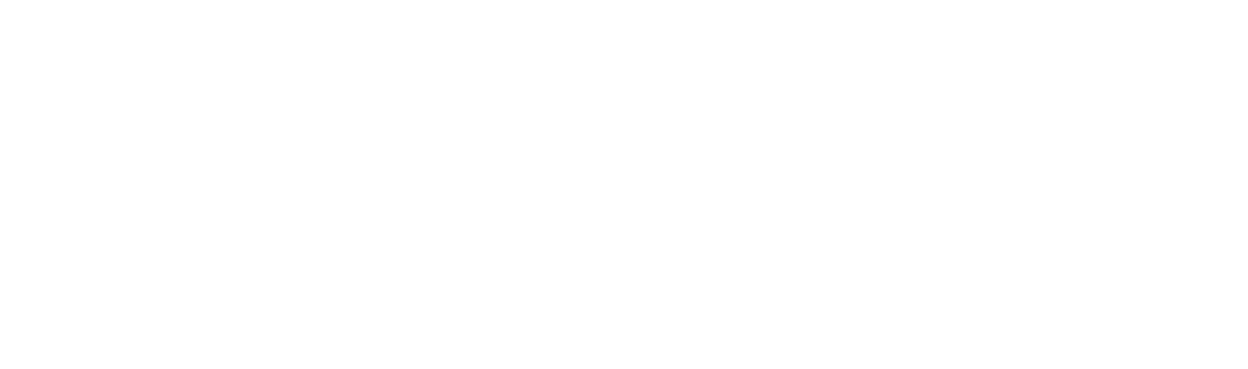 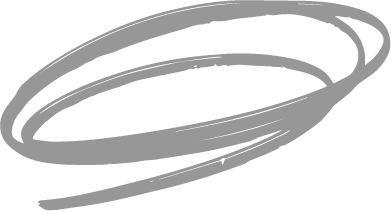 4th Annual Legislative Policy Briefing & Luncheon
Tuesday, May 9, 2023
Sacramento, CA
@UCLAlatino
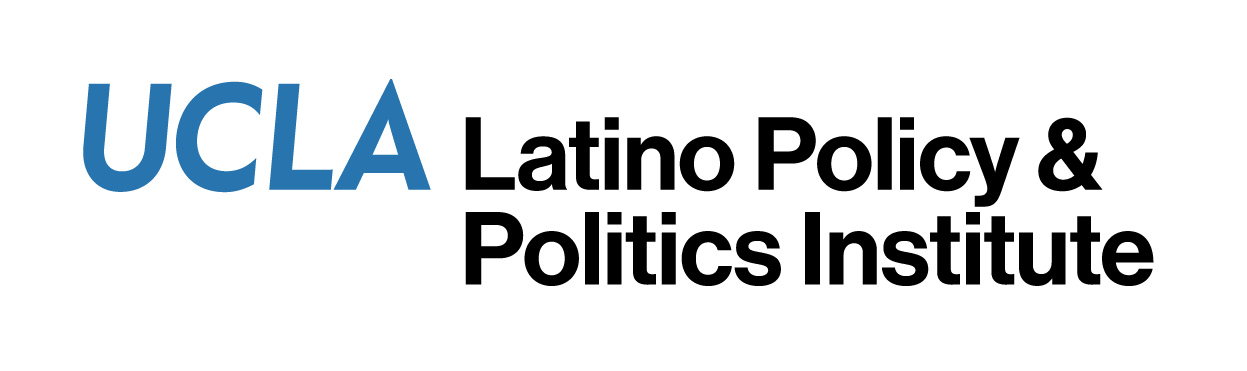 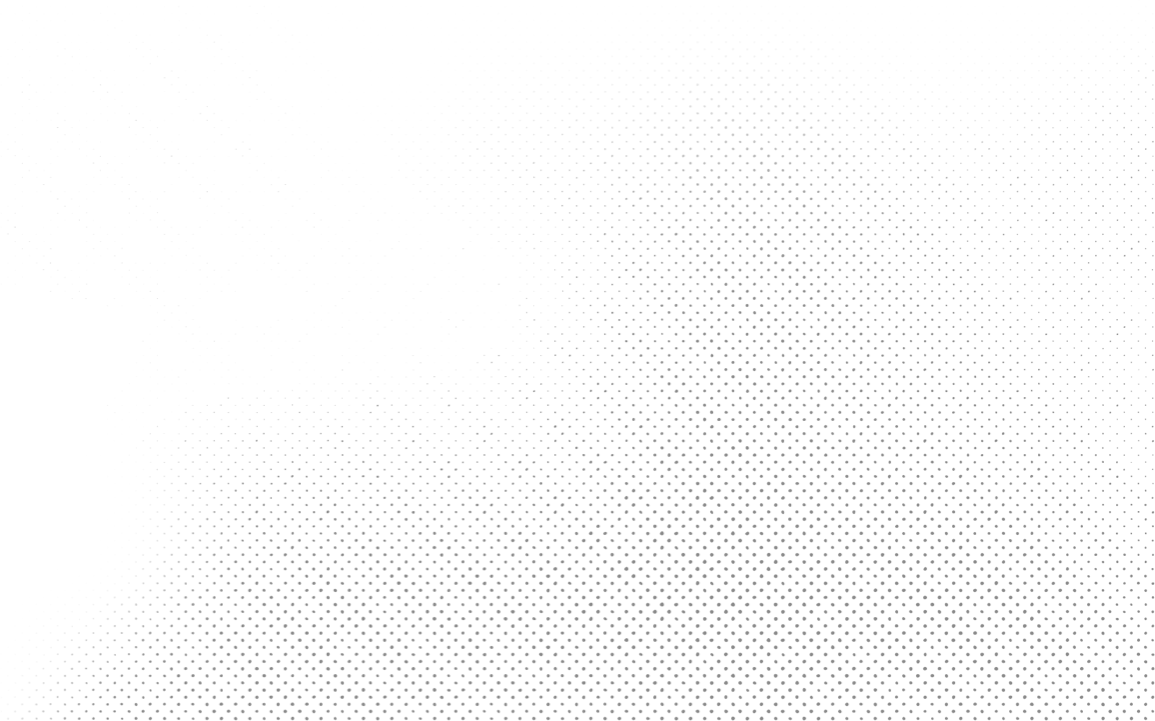 Welcome
Berenice Nuñez Constant, MPH, Moderator
 UCLA LPPI Advisory Board Member and Senior Vice President, Government Relations & Civic Engagement, AltaMed Health Services Corporation
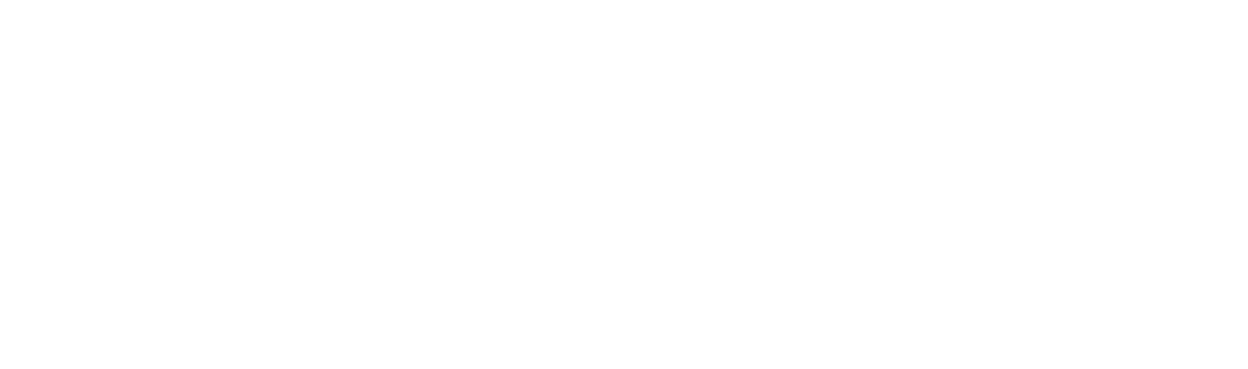 1
Welcome
2
Opening Remarks
Today’s Program
3
Dr. Veronica Terriquez
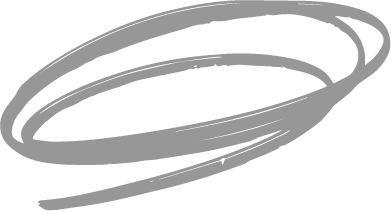 4
Dr. Melissa Chinchilla
5
6
Dr. Arturo Vargas Bustamante
Closing
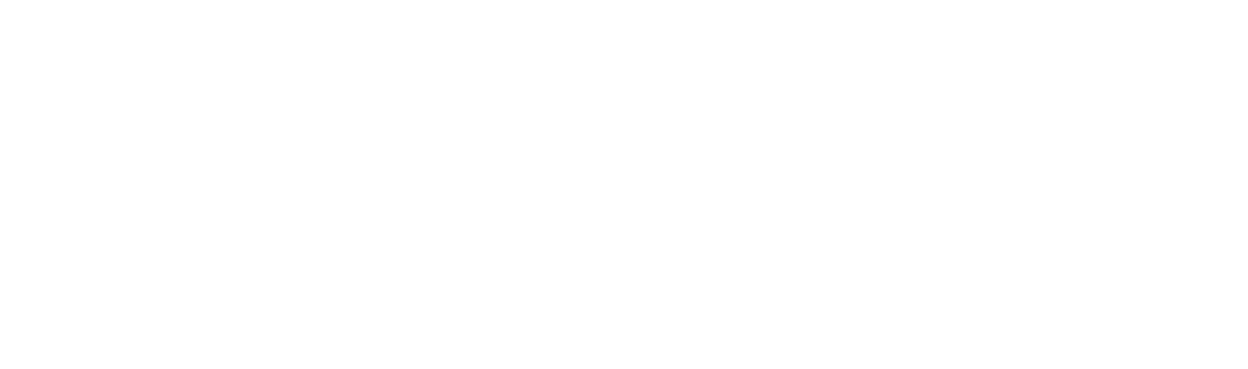 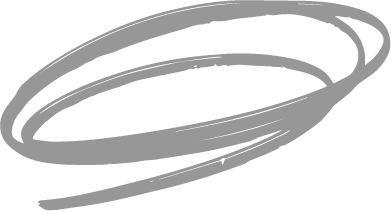 Opening Remarks
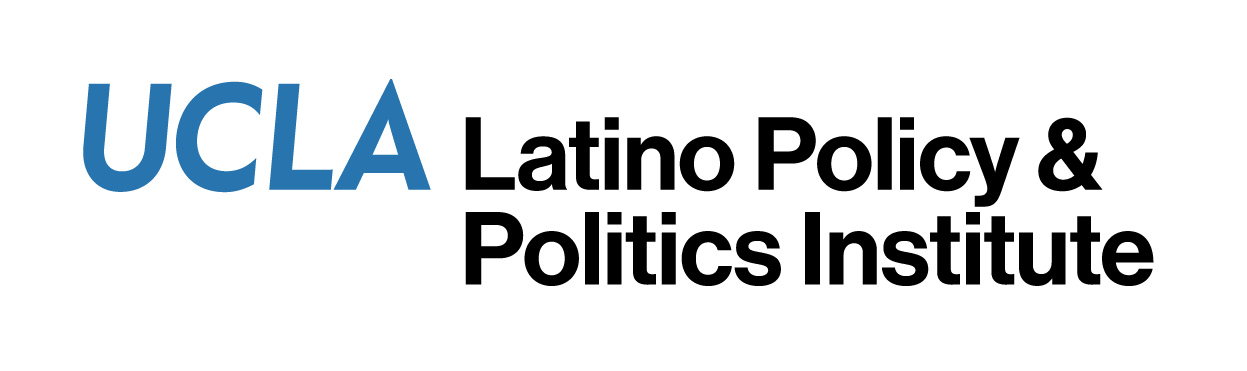 Dr. Veronica Terriquez, 
PhD, MEd
Director, UCLA Chicano Studies Research Center and Professor of Chicana/o and Central American Studies and Urban Planning
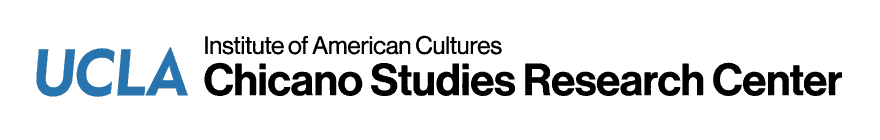 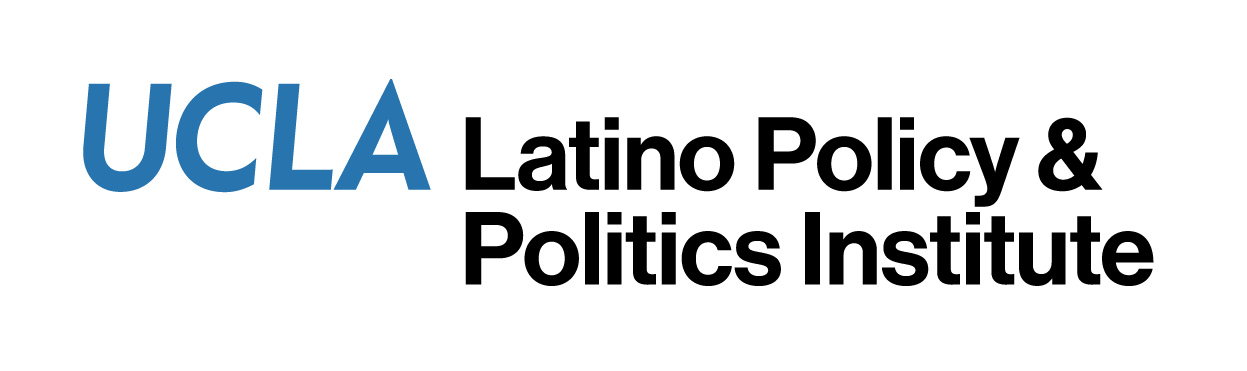 Youth Transitions to Adulthood During COVID-19 Recovery
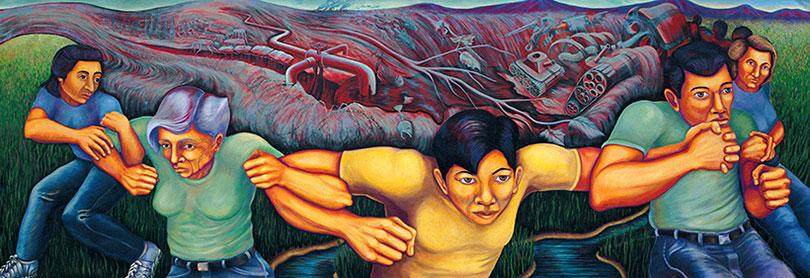 Image: “Non-violent Resistance” by Judy Baca
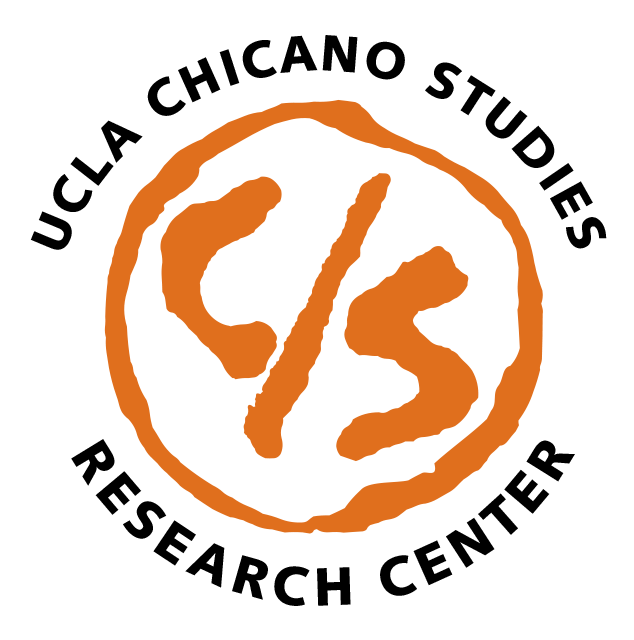 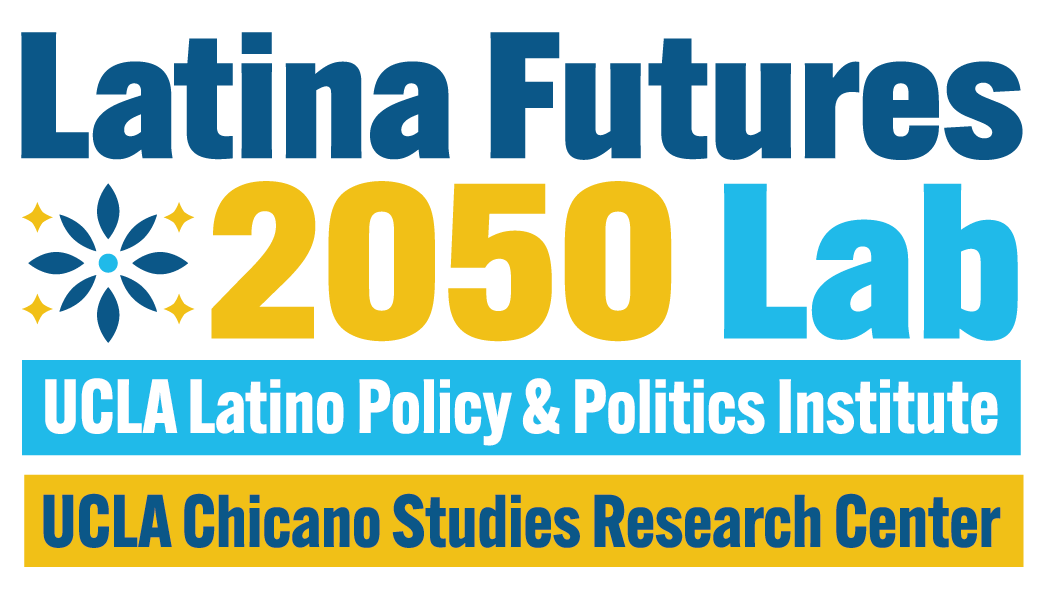 Racial Composition of California’s Young Adult Population, Ages 18-34
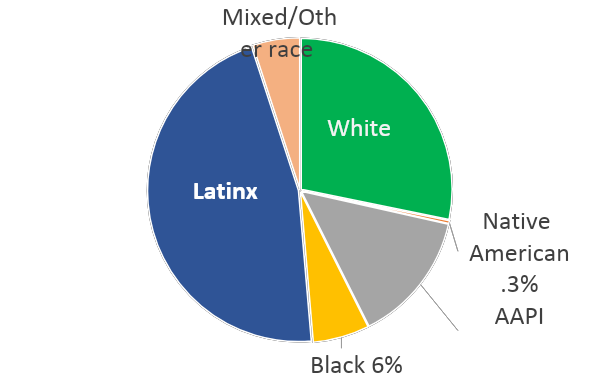 *83% of Latinx residents are U.S. citizens
Source: American Community Survey 2021
Low Income Status AmongCalifornia’s Residents, Ages 18-34
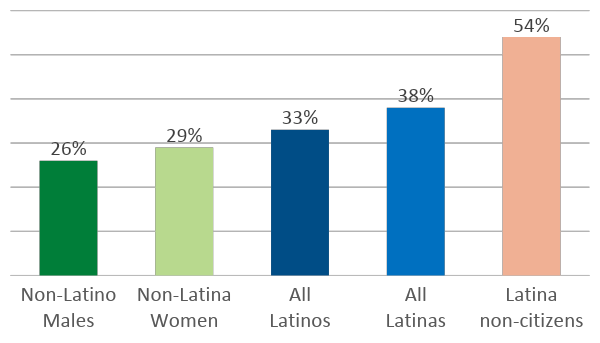 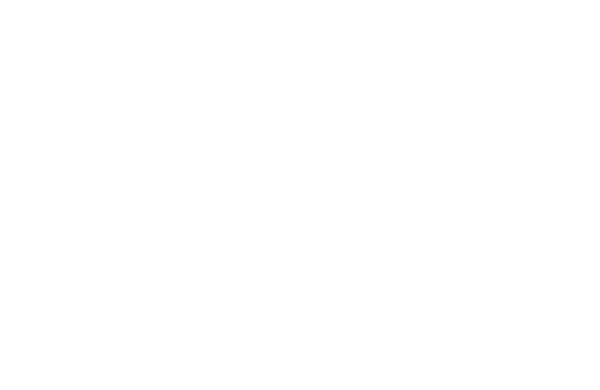 *An estimated 14% of all Latinas are non-citizens
Source: American Community Survey 2021
Low Income status defined as income less than 200% of the poverty line
California Residents Without Health Insurance, Ages 18-34
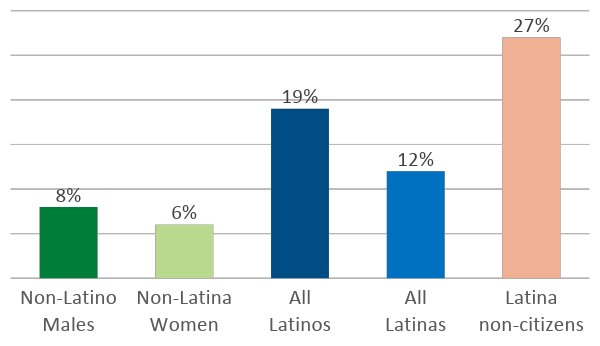 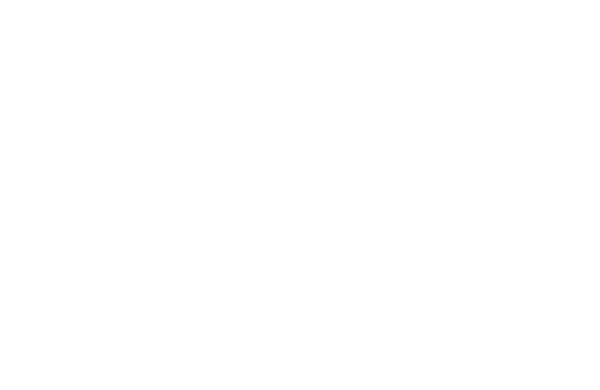 *An estimated 14% of all Latinas are non-citizens
Source: American Community Survey 2021
Employment Rates AmongCalifornia’s Residents, Ages 18-34
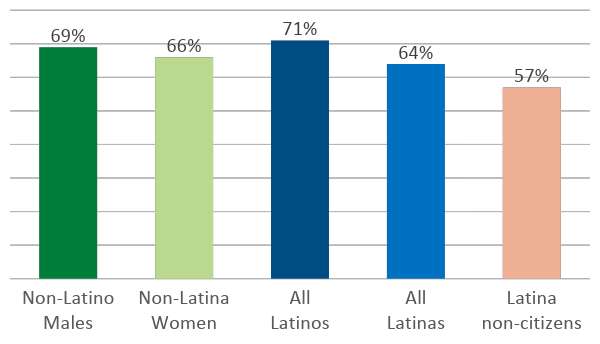 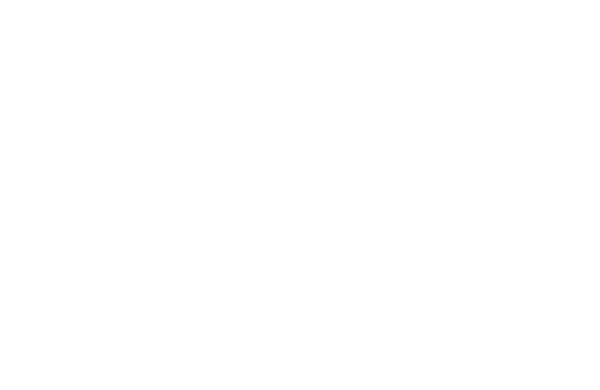 *An estimated 14% of all Latinas are non-citizens
Source: American Community Survey 2021
School Enrollment AmongCalifornia’s Residents, Ages 18-24
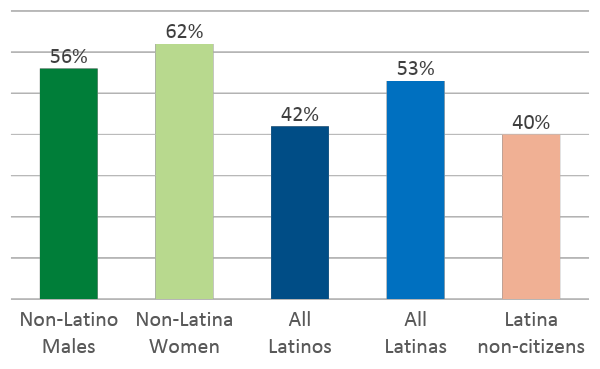 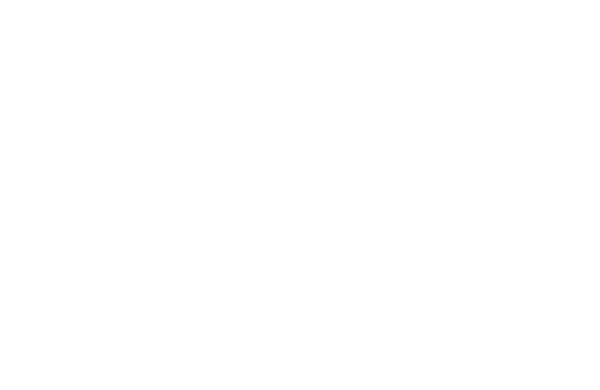 *An estimated 14% of all Latinas are non-citizens
Source: American Community Survey 2021
Bachelor’s Degree Completion AmongCalifornia’s Residents, Ages 25-34
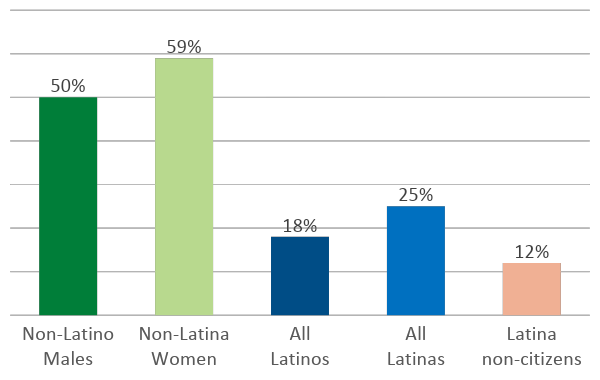 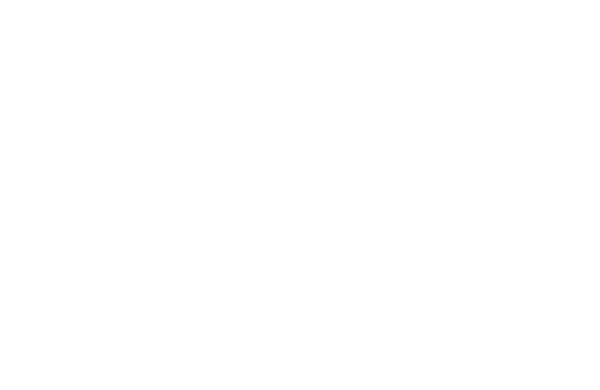 *An estimated 14% of all Latinas are non-citizens
Source: American Community Survey 2021
Turnout Among Registered Voters, Ages 18-34Midterm General Election 2022
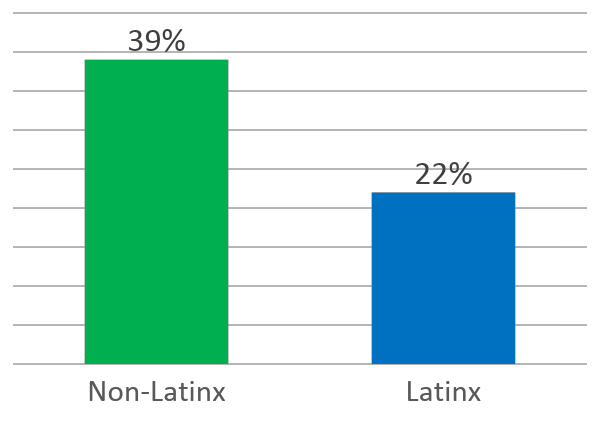 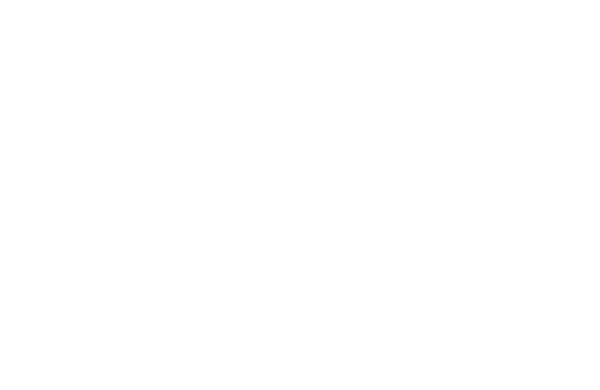 Source: Target Smart, 2022
Latinx Representation Among California’s Electorate Ages 18-34 2022 General Election
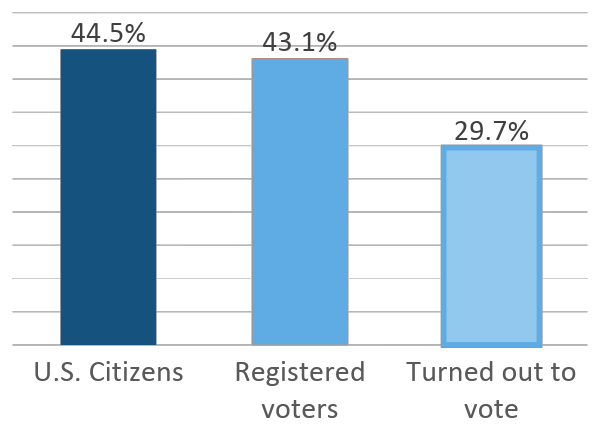 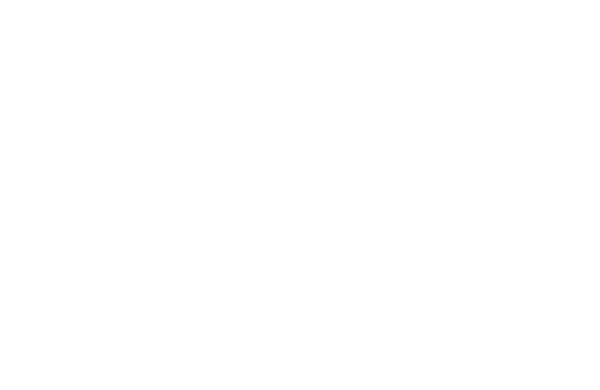 Source: Target Smart, 2022
California Freedom Summer Participatory Action Research Project
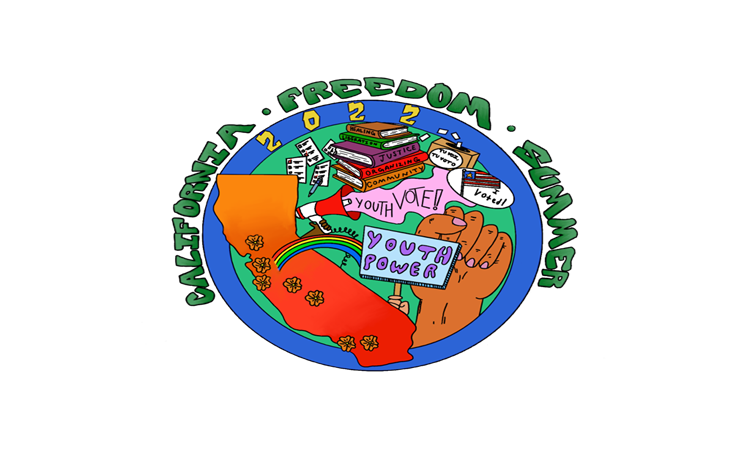 PILOT 2018
Central Valley Freedom Summer at 
UC Santa Cruz and UC Merced. 

STATEWIDE IN 2022
Involved students at all UC campuses, 
4 community colleges and concurrently enrolled high school students.

INCLUDES
Coursework; paid summer internships; student-led voter registration and civic engagement; student-led educational events; participatory action research.
OUTCOMES
Increases youth civic engagement in racially diverse low-income communities
Supports the college access pipeline
Strengthens UC/community college/high school connections 
Exposes UC students to career opportunities in their home communities

INSTITUTIONALIZATION
UC is poised for creating the infrastructure for UC community college/high school intersegmental programming
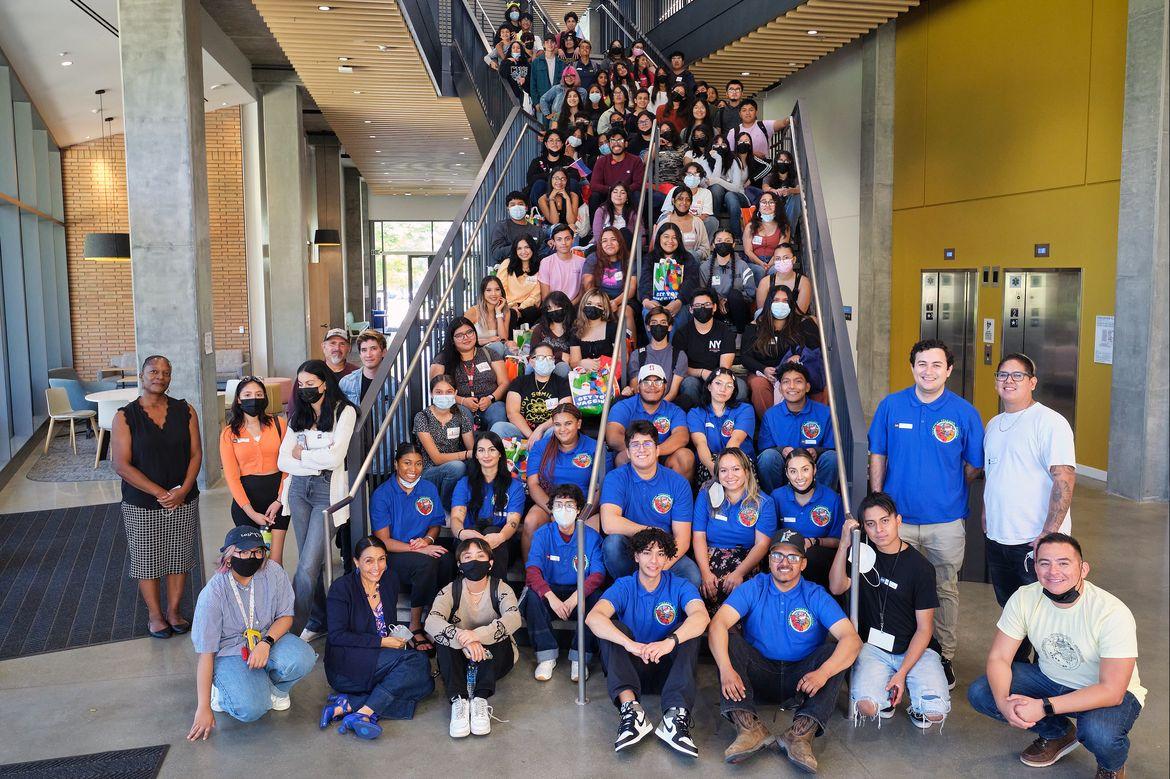 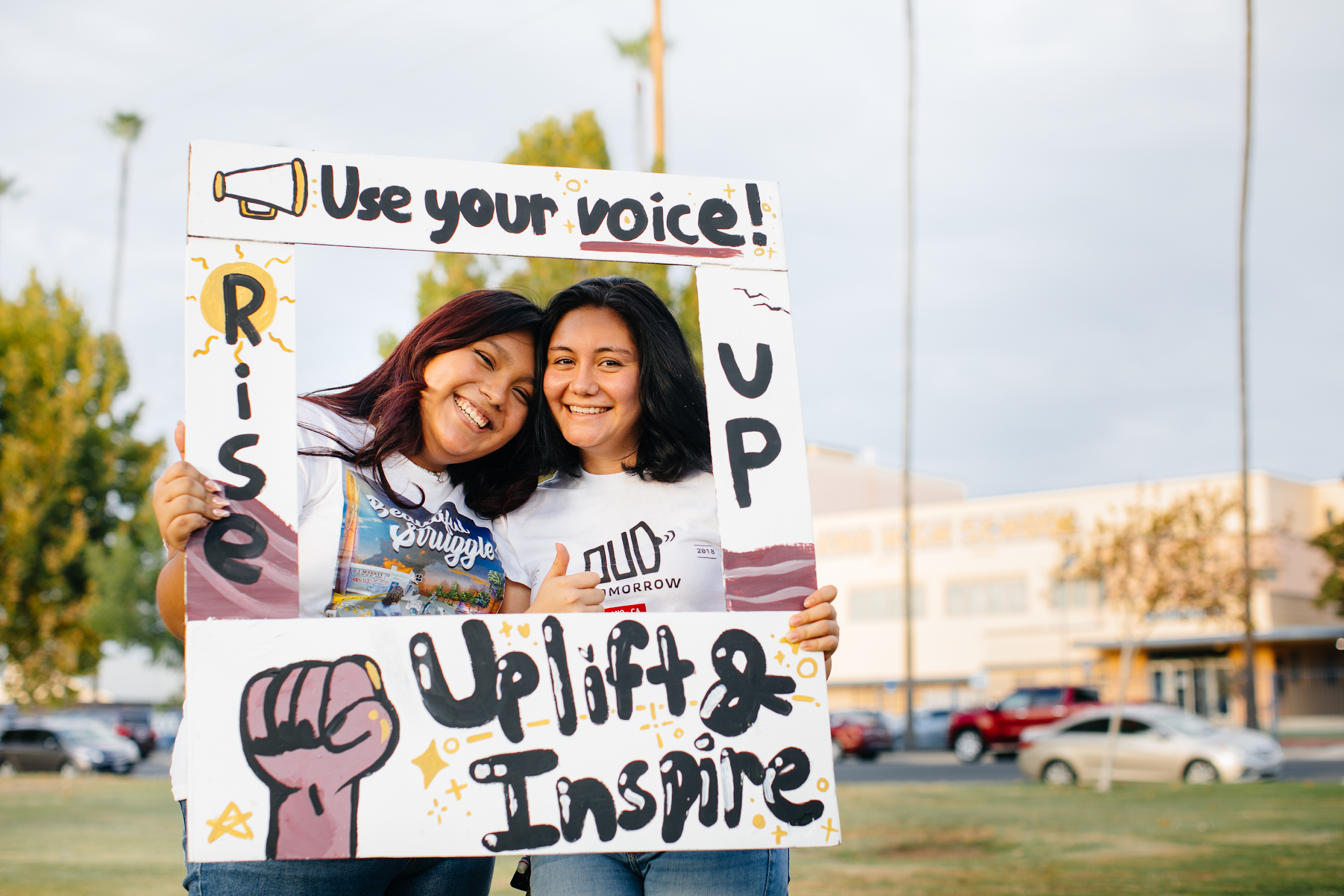 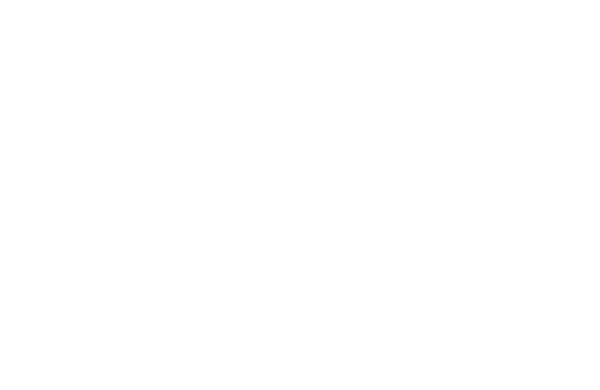 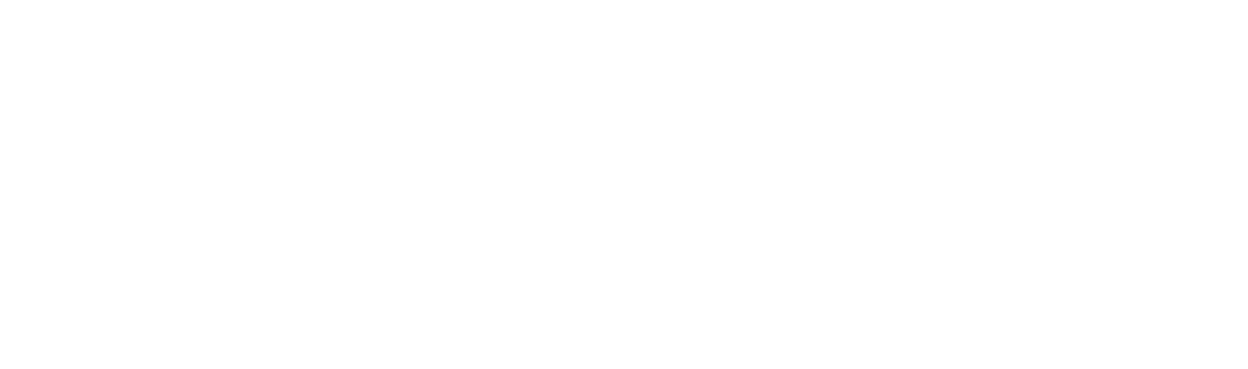 Questions
veronica.terriquez@ucla.edu
‹#›
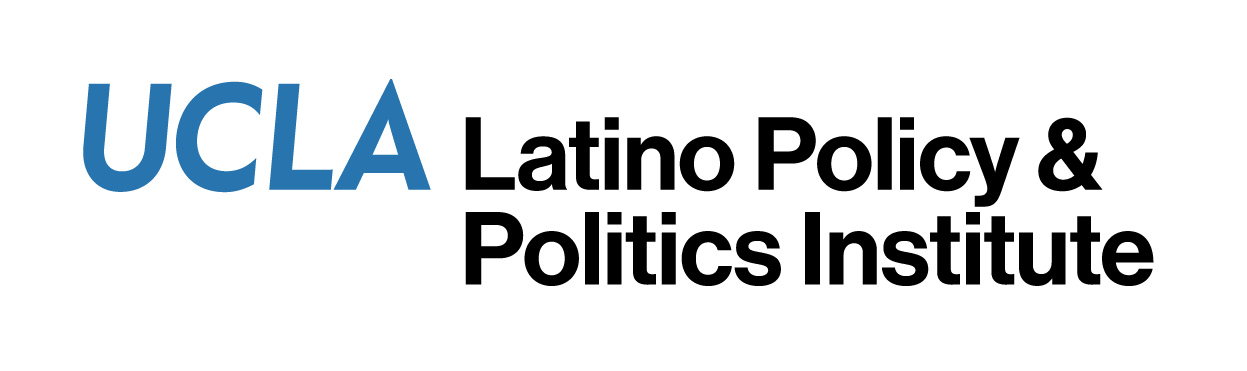 Dr. Melissa Chinchilla, 
PhD, MCP, MSHPM
Project Scientist, UCLA David Geffen School of Medicine, and Health Services Researcher, VA Greater Los Angeles Health Care
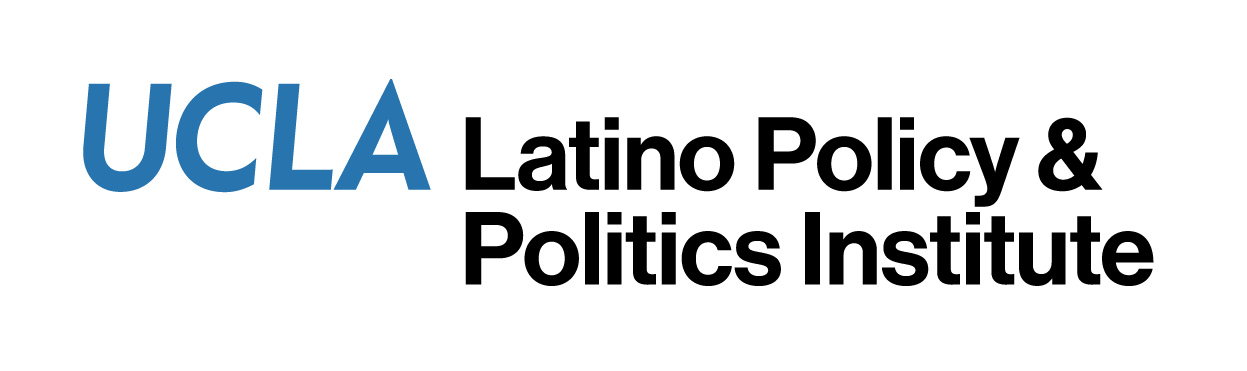 Latino Homelessness: A Growing Crisis for California Municipalities
Housing precarity among the Latino population
2019, national poverty for Latinos was more than double that of whites (15.7% vs. 7.3%) (U.S. Census 2021).
Latino households are more likely to experience doubled up/ overcrowded housing (Baker 1996; Richard et. al. 2022).
Latinos experience high rent burden (PPI CA 2022) and high rates of eviction (Hepburn et. al. 2020).
2019, 45% of Latino population was foreign-born (BLS 2021). Foreign-born status results in challenges to community integration, and less access and use of public benefits.
[Speaker Notes: 2019, national poverty for Latinos was more than double that of whites (15.7% vs. 7.3%) 
Latino households are more likely to experience doubled up/ overcrowded housing 
Data from the Eviction Lab shows that Latinos are disproportionately impacted by evictions 
2019, 45% of Latino population was foreign-born, for comparison 17% of the overall U.S. population was foreign-born. Foreign-born status results in challenges to community integration, and less access and use of public benefits.


This study finds that Black and Latinx renters in general, and women in particular, are disproportionately threatened with eviction and disproportionately evicted from their homes. (eviction lab)

Richard, Molly K., et al. "Quantifying doubled-up homelessness: Presenting a new measure using US Census microdata." Housing Policy Debate (2022): 1-22.
Notably, rates of Hispanic/Latinx doubled-up homelessness were high, in contrast to their rates of literal homelessness, and some rural areas with low rates of sheltered and unsheltered homelessness had high rates of doubling up.]
What do we know about Latino homelessness?
Historically, lower rates of homelessness than expected given population characteristics and poverty rates – “Latino Paradox” (Baker, 1996).

Reliance on social networks and limited use of public services (Conroy & Heer, 2003; Lee, et. al., 2010; Molina-Jackson, 2008).

May be systematically undercounted because more likely to exist outside traditional homeless spaces (Conroy & Heer, 2003).
[Speaker Notes: Historically, lower rates of homelessness than expected given population and poverty rates – “Latino Paradox”
Reliance on social networks and limited use of public services
May be systematically undercounted because more likely to exist outside traditional homeless spaces 


Poverty rates declined between 2018 and 2019 for all major race and Hispanic origin groups.
Two of these groups, Blacks and Hispanics, reached historic lows in their poverty rates in 2019. The poverty rate for Blacks was 18.8%; for Hispanics, it was 15.7%.]
2022 - Latino homelessness is on the rise
[Speaker Notes: The latest PIT Count data shows that people identifying as Hispanic or Latino make up 24 percent of the total people experiencing homelessness, but only around 19 percent of the total U.S. population. 

Moreover, homelessness among people identifying as Hispanic or Latino increased by eight percent between 2020 and 2022, with a 16 percent increase in those who were unsheltered.]
[Speaker Notes: In every CoC listed, Latino homelessness increased at a greater rate than overall homelessness. 
In those CoCs where homelessness declined, Latino homelessness either declined by less than the overall population or increased slightly.]
[Speaker Notes: In every CoC listed, Latino homelessness increased at a greater rate than overall homelessness. 
In those CoCs where homelessness declined, Latino homelessness either declined by less than the overall population or increased slightly.]
Covid-19: Disproportionate health and economic impacts
Risk of infection, hospitalization, and death were twice as high for Latinos as compared to their white counterparts (CDC 2020)
April 2020, unemployment rate for Latinos rose to 18.2%, compared to 12.8% among whites (Fairlie et. al. 2021).
In California, only 35% of applicants for rent relief program were Latino; Latinos make up 57% of the renter population (Treuhaft et. al. 2022)
Latinos were less likely to receive stimulus payments and claim the Child Tax Credit (Burnside 2021)
[Speaker Notes: Risk of infection, hospitalization, and death were twice as high for Latinos as compared to their white counterparts 
April 2020, unemployment rate for Latinos rose to 18.2%, compared to 12.8% among whites 
The BLS Current Population Survey (CPS) reports that in April 2022 the unemployment rate for Latinos was 3.8% vs. 3.3% for Non-Latinos (or 2.7% for whites of any ethnicity) meaning that Latinos have been slower to recover from the negative economic effects of the pandemic. 
In California, only 35% of applicants for rent relief program were Latino; Latinos make up 57% of the renter population 
Latinos were less likely to receive stimulus payments and claim the Child Tax Credit

Among those who did not claim the CTC, the most commonly reported reason was not believing they were eligible. Among those filing taxes, Hispanic respondents were less likely to have claimed the CTC on their tax return]
Policy solutions
[Speaker Notes: CRITICAL to remove massive barriers--like federal immigration policy reform, massive federal investment in affordable housing, etc.

How would folks feel about adding a couple more of the findings/policy recs:1. Finding: Restrictions on some federally-funded housing solutions, such as PSH. Solution: Ensure local resources do not have these restrictions, such as with DHS Flex Pool. Also, ensure access to federal resources that don't have these restrictions, like CoC-funded RRH, CARES Act ESG funds.2. Finding: Too few affordable units available for families, multigenerational HHs. Solution: Examine federal programs to create incentives for larger units, also follow example of State Family Challenge Grants of having set aside resources for families in capital programs.3. On the language barriers, need more federal support for robust implementation of language access plans. 4. Finally--I don't know that it needs its own slide or much time, but I do recommend shouting out the big picture changes that could remove massive barriers--like federal immigration policy reform, massive federal investment in affordable housing, etc.]
Policy solutions
[Speaker Notes: CRITICAL to remove massive barriers--like federal immigration policy reform, massive federal investment in affordable housing, etc.

How would folks feel about adding a couple more of the findings/policy recs:1. Finding: Restrictions on some federally-funded housing solutions, such as PSH. Solution: Ensure local resources do not have these restrictions, such as with DHS Flex Pool. Also, ensure access to federal resources that don't have these restrictions, like CoC-funded RRH, CARES Act ESG funds.2. Finding: Too few affordable units available for families, multigenerational HHs. Solution: Examine federal programs to create incentives for larger units, also follow example of State Family Challenge Grants of having set aside resources for families in capital programs.3. On the language barriers, need more federal support for robust implementation of language access plans. 4. Finally--I don't know that it needs its own slide or much time, but I do recommend shouting out the big picture changes that could remove massive barriers--like federal immigration policy reform, massive federal investment in affordable housing, etc.]
Policy solutions
[Speaker Notes: CRITICAL to remove massive barriers--like federal immigration policy reform, massive federal investment in affordable housing, etc.

How would folks feel about adding a couple more of the findings/policy recs:1. Finding: Restrictions on some federally-funded housing solutions, such as PSH. Solution: Ensure local resources do not have these restrictions, such as with DHS Flex Pool. Also, ensure access to federal resources that don't have these restrictions, like CoC-funded RRH, CARES Act ESG funds.2. Finding: Too few affordable units available for families, multigenerational HHs. Solution: Examine federal programs to create incentives for larger units, also follow example of State Family Challenge Grants of having set aside resources for families in capital programs.3. On the language barriers, need more federal support for robust implementation of language access plans. 4. Finally--I don't know that it needs its own slide or much time, but I do recommend shouting out the big picture changes that could remove massive barriers--like federal immigration policy reform, massive federal investment in affordable housing, etc.]
Policy solutions
[Speaker Notes: CRITICAL to remove massive barriers--like federal immigration policy reform, massive federal investment in affordable housing, etc.

How would folks feel about adding a couple more of the findings/policy recs:1. Finding: Restrictions on some federally-funded housing solutions, such as PSH. Solution: Ensure local resources do not have these restrictions, such as with DHS Flex Pool. Also, ensure access to federal resources that don't have these restrictions, like CoC-funded RRH, CARES Act ESG funds.2. Finding: Too few affordable units available for families, multigenerational HHs. Solution: Examine federal programs to create incentives for larger units, also follow example of State Family Challenge Grants of having set aside resources for families in capital programs.3. On the language barriers, need more federal support for robust implementation of language access plans. 4. Finally--I don't know that it needs its own slide or much time, but I do recommend shouting out the big picture changes that could remove massive barriers--like federal immigration policy reform, massive federal investment in affordable housing, etc.]
Policy solutions
[Speaker Notes: CRITICAL to remove massive barriers--like federal immigration policy reform, massive federal investment in affordable housing, etc.

How would folks feel about adding a couple more of the findings/policy recs:1. Finding: Restrictions on some federally-funded housing solutions, such as PSH. Solution: Ensure local resources do not have these restrictions, such as with DHS Flex Pool. Also, ensure access to federal resources that don't have these restrictions, like CoC-funded RRH, CARES Act ESG funds.2. Finding: Too few affordable units available for families, multigenerational HHs. Solution: Examine federal programs to create incentives for larger units, also follow example of State Family Challenge Grants of having set aside resources for families in capital programs.3. On the language barriers, need more federal support for robust implementation of language access plans. 4. Finally--I don't know that it needs its own slide or much time, but I do recommend shouting out the big picture changes that could remove massive barriers--like federal immigration policy reform, massive federal investment in affordable housing, etc.]
Current legislation to support
AB 1536 Cash Assistance Program for Aged, Blind, and Disabled Immigrants

SB 227 Unemployment: Excluded Workers Program

AB 1738 Mobile Homeless Connect Pilot Program

AB 1085 Creating a Medi-Cal Housing Support Benefit
[Speaker Notes: AB 1738 (Carrillo) – Mobile Homeless Connect Pilot Program
This bill is co-sponsored by LAHSA and the Los Angeles Mayor’s office. It would require the Department of Motor Vehicles to establish a pilot program in five counties (Sacramento, San Francisco, Los Angeles, Orange, and San Diego) and assist people experiencing homelessness with obtaining an identification card. Since undocumented folks are able to receive ID’s this could benefit those who are also experiencing homelessness.
Bringing services to where people are.
AB 1085 (Maienschein): Creating a Medi-Cal Housing Support Benefit
This bill is supported by LAHSA it would requires the Department of Healthcare Services to seek federal approval to make housing support services a Medi-Cal benefit in 2024. Since undocumented folks are eligible for Medi-Cal, they would also be eligible for housing support services.
 
supporting and passing legislation that would expand public benefits, such as unemployment insurance or CAPI, for undocumented individuals, is another way.]
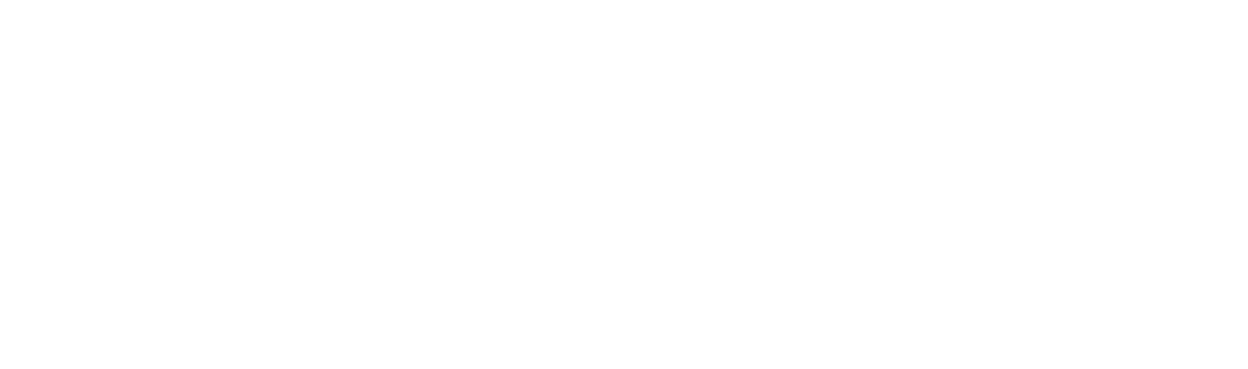 Questions
mechinchilla@ucla.edu
‹#›
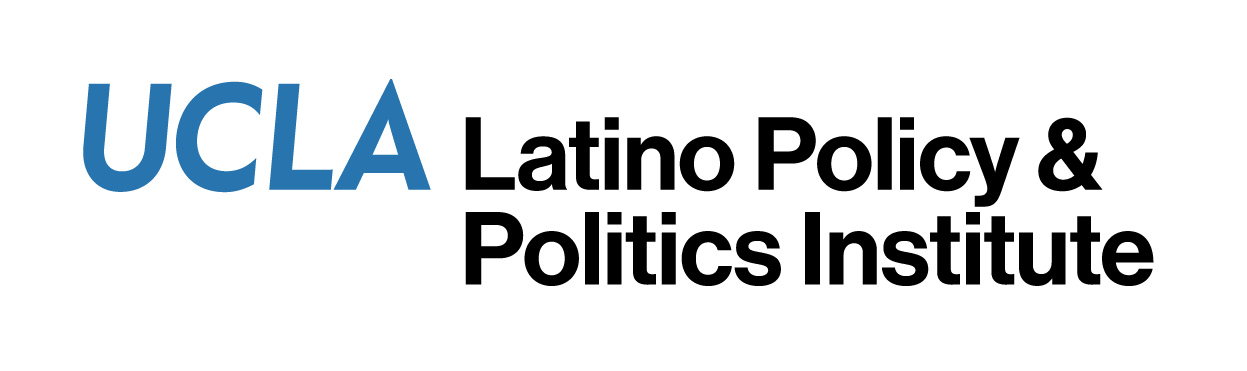 Dr. Arturo Vargas Bustamante, 
PhD, MPP, MPA
Faculty Director of Research, UCLA LPPI and Professor of Health Policy and Management at the UCLA Fielding School of Public Health
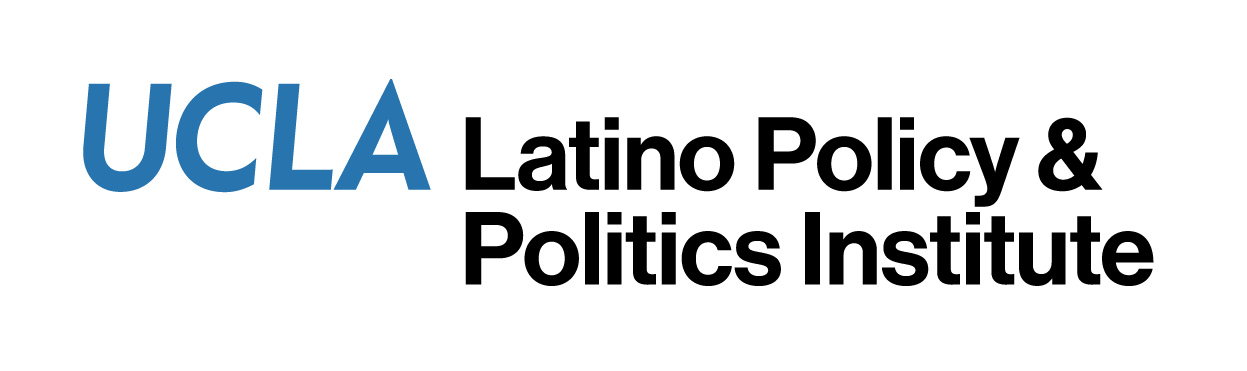 Implementation lessons of the Medi-Cal expansion to undocumented adults 50+
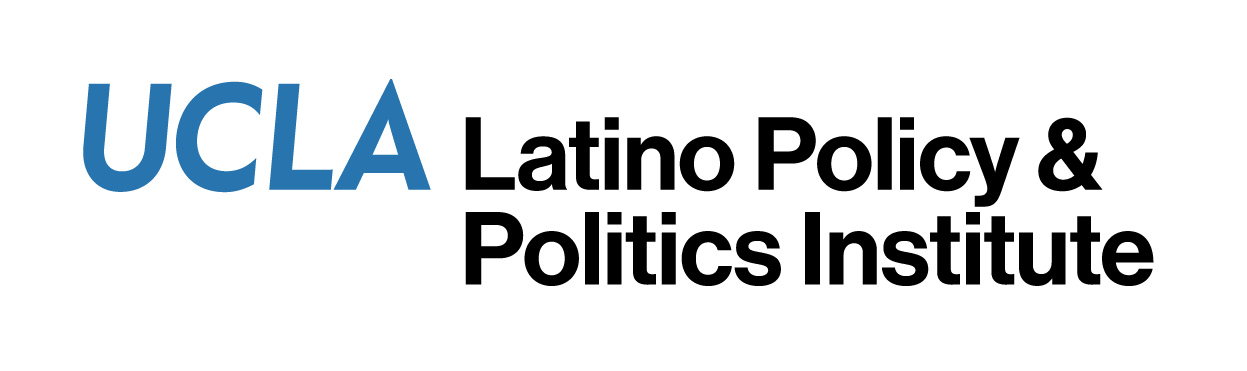 Contributors
Nangha Cuadros, MPP
Xian Lun Zeng
Dr. Lucía Félix Beltrán
Dr. Silvia R. González
Senior Policy Fellow, UCLA LPPI
Health Policy and Management
Policy Fellow, UCLA LPPI
Health Policy Research
Research Assistant, UCLA LPPI
Health Policy Research
Director of Research, UCLA LPPI
Climate, Environmental Justice and Health Research
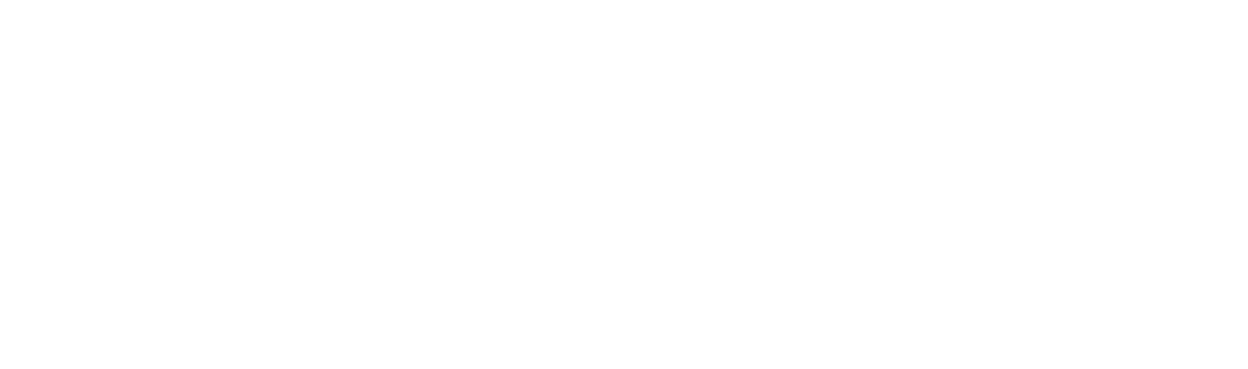 Agenda
The Medi-Cal expansion to undocumented adults 50+.

Upcoming LPPI toolkit looks at short-term implementation lessons to inform Medi-Cal’s expansion to ALL eligible adults in 2024.

Coverage options for the 18% of uninsured undocumented adults 50+ who exceed Medi-Cal’s income eligibility threshold.
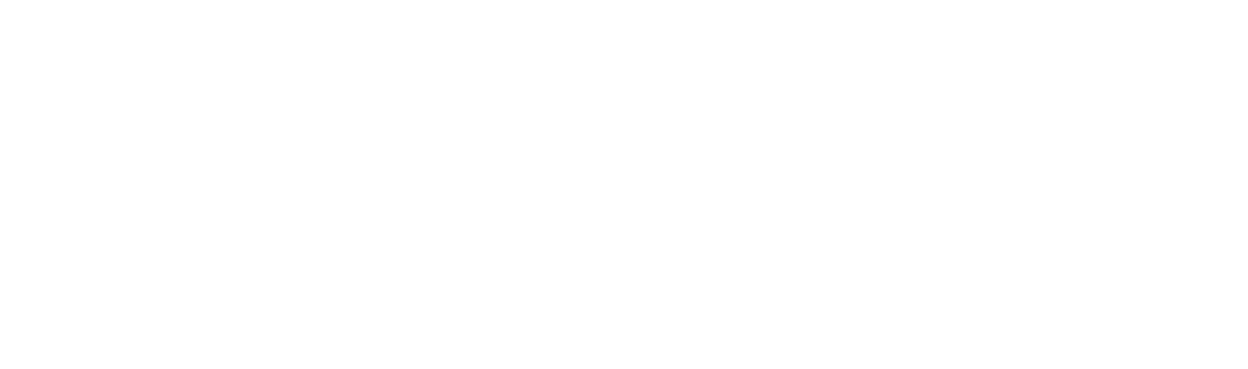 ACA eligibility
Undocumented immigrants are ineligible to enroll in Medicaid or purchase health insurance coverage through the Affordable Care Act (ACA) Marketplaces.


Undocumented Latinos are the largest group of individuals who are ineligible to receive coverage through the ACA.
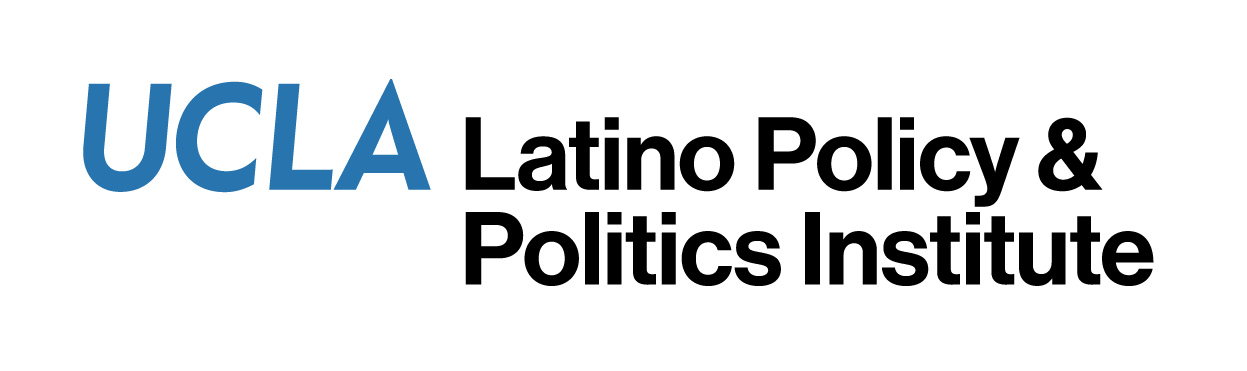 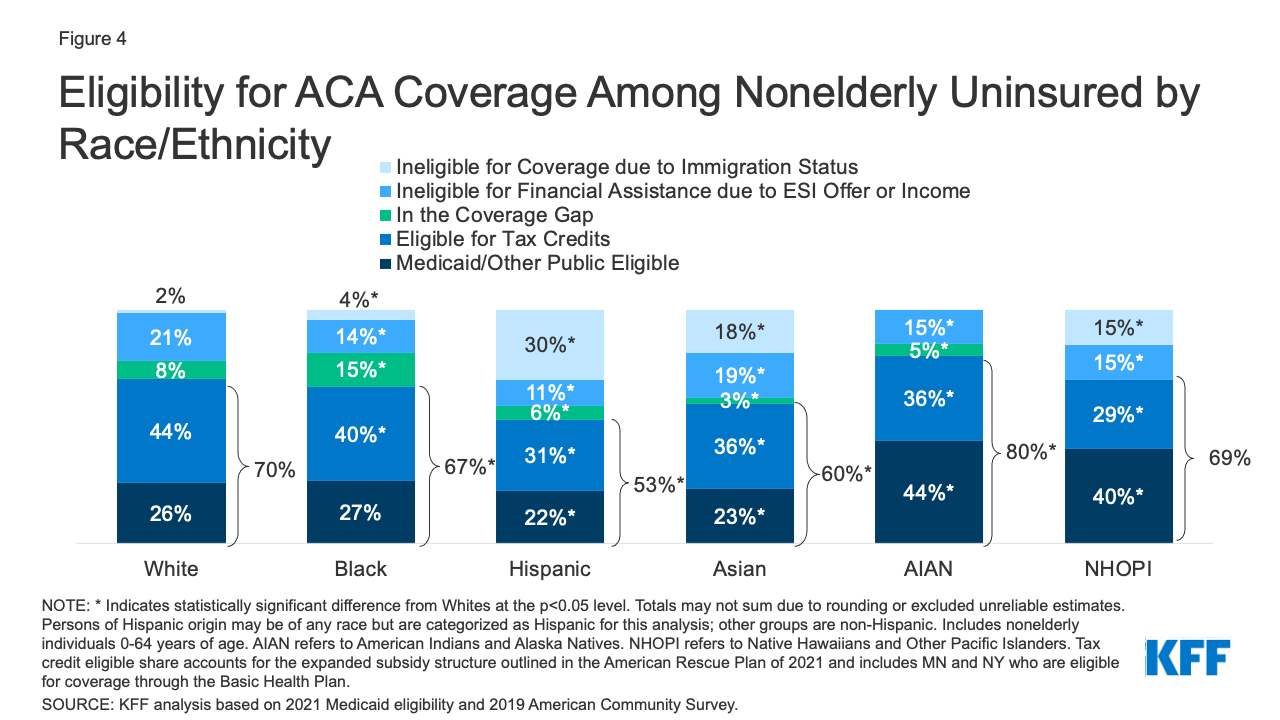 SUBTITLE
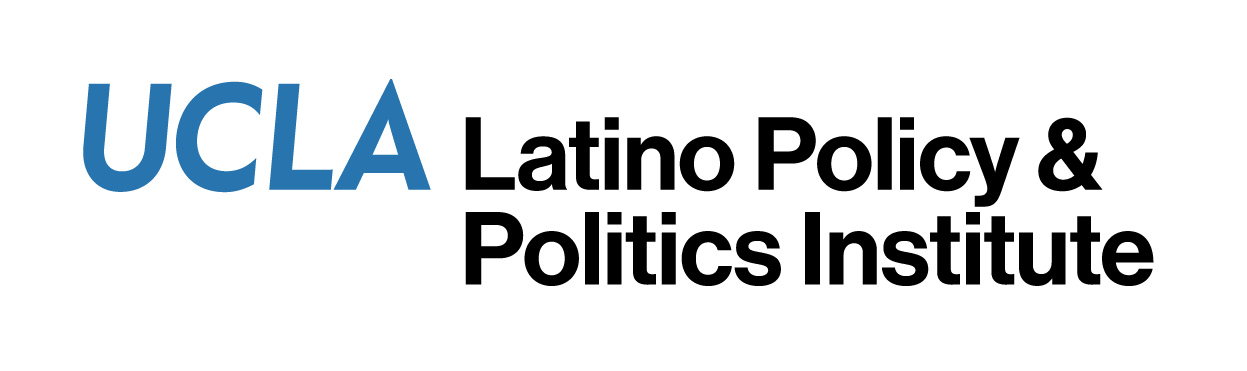 Shifting demographics among immigrants pose challenges for policy makers
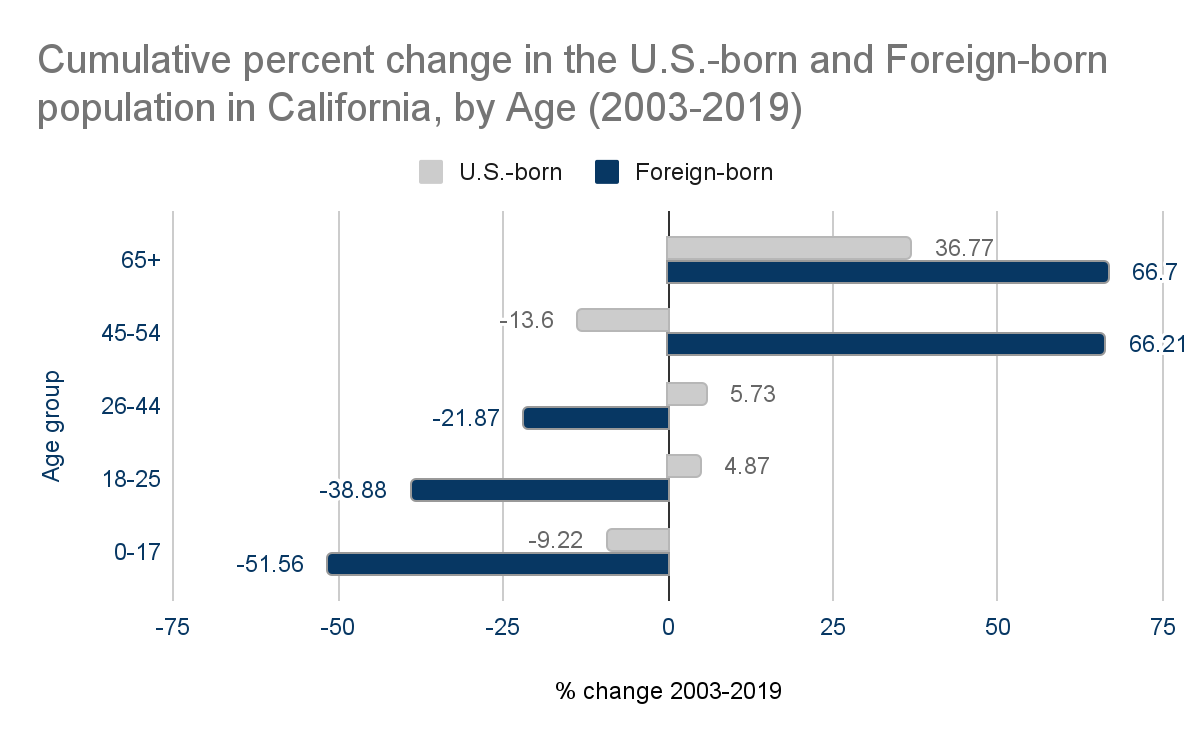 Source: Tabulated by UCLA LPPI with data from California Health and Interview Survey 2013-2019
[Speaker Notes: This figure shows distribution of the population by age in California has changed dramatically over the past 15 years because the profile of immigrants has changed - no longer younger immigrants but instead immigrants are staying permanently in the US, we are not going anywhere
-For instance, the 45-54 age group decreased for the US born population while there was a substantial increase amongst the foreign born]
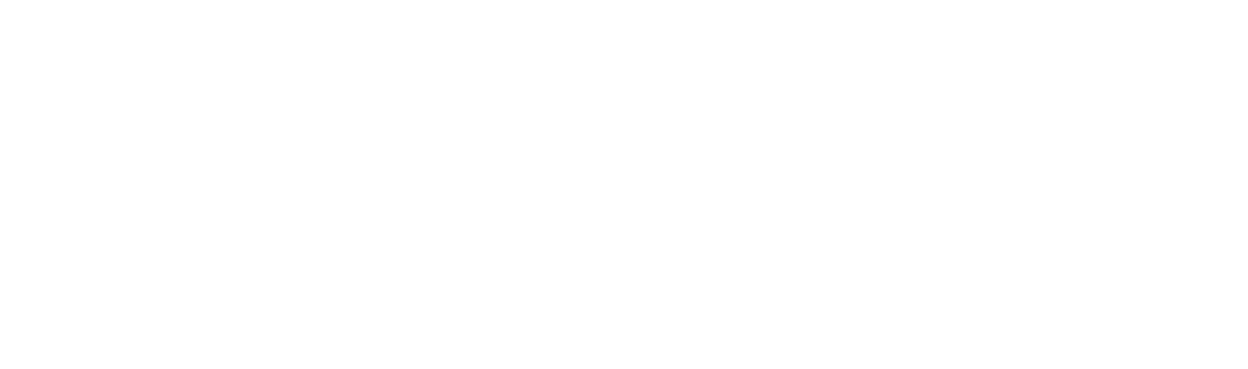 Medi-Cal expansion
California has gradually expanded full-scope Medi-Cal to undocumented immigrants since 2015.

Expansions financed through state funds.

Eight other states such as Illinois, New York, Oregon and Washington have followed.
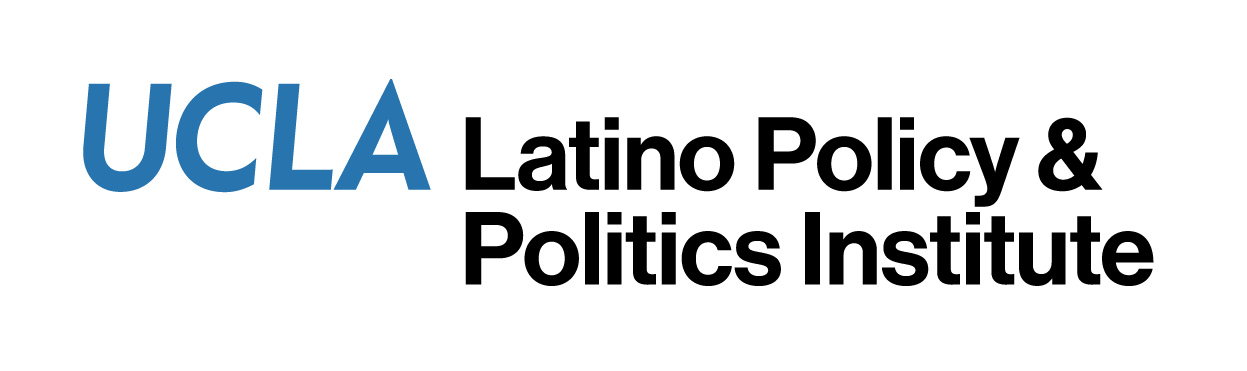 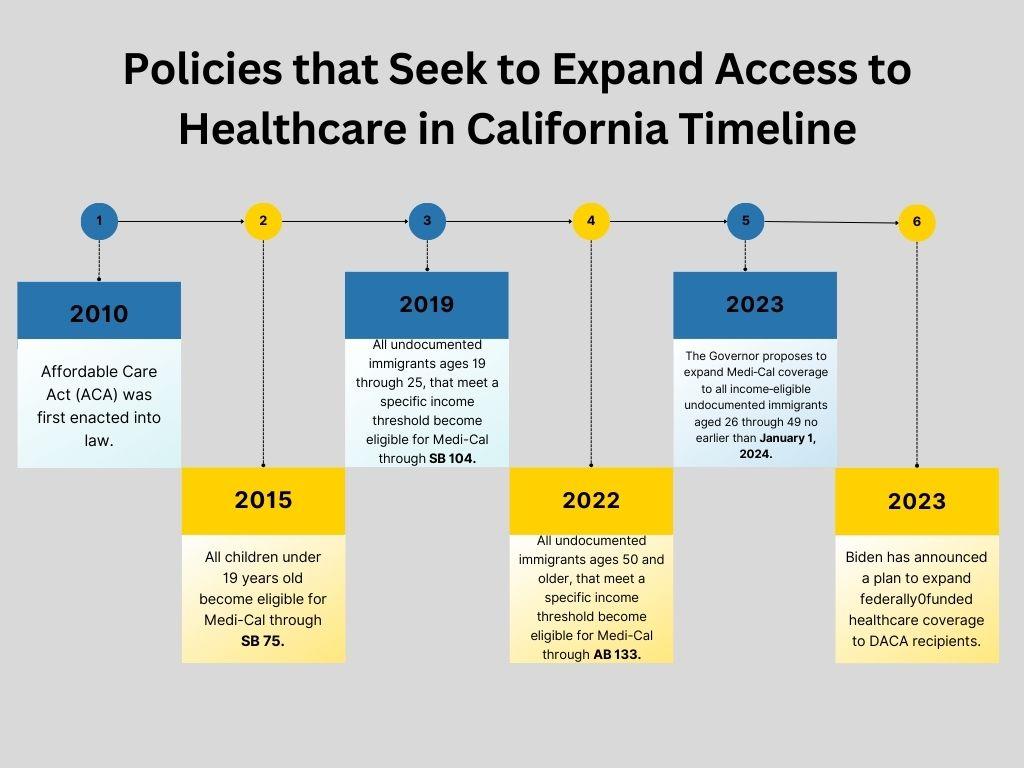 Medi-Cal Expansion Timeline
[Speaker Notes: -Undocumented residents were excluded from receiving ACA subsidies to enroll in private insurance and from enrolling in federally-supported Medicaid
-Historically, undocumented immigrants who were income‑eligible for Medi‑Cal only qualified for coverage for their emergency‑ and pregnancy‑related services. Over the last several years, and in a number of steps, the Legislature has expanded comprehensive Medi‑Cal coverage to all income‑eligible undocumented immigrants who are under the age of 26 or over the age of 49. The Governor proposes to expand comprehensive Medi‑Cal coverage to all income‑eligible undocumented immigrants aged 26 through 49 (the last remaining population not eligible for comprehensive Medi‑Cal coverage) beginning no earlier than January 1, 2024. 
-They can purchase individual market coverage from the insurer (not through Covered California)]
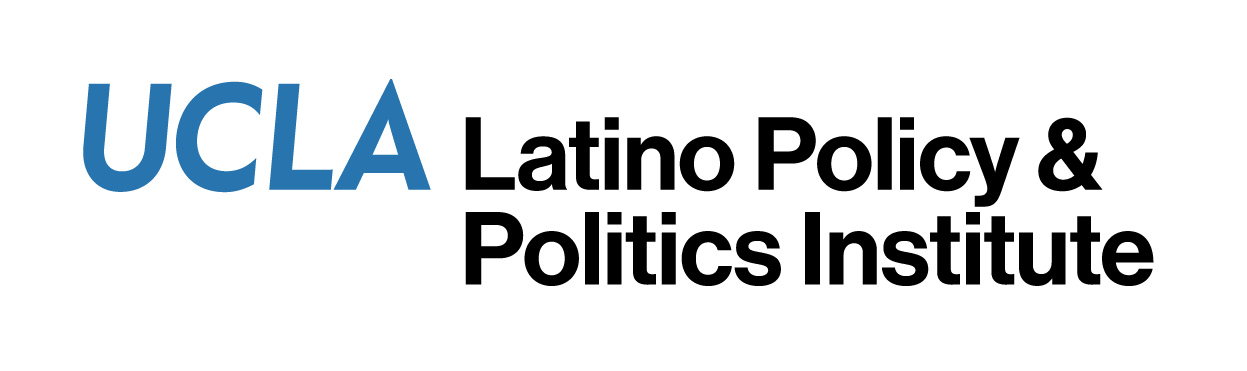 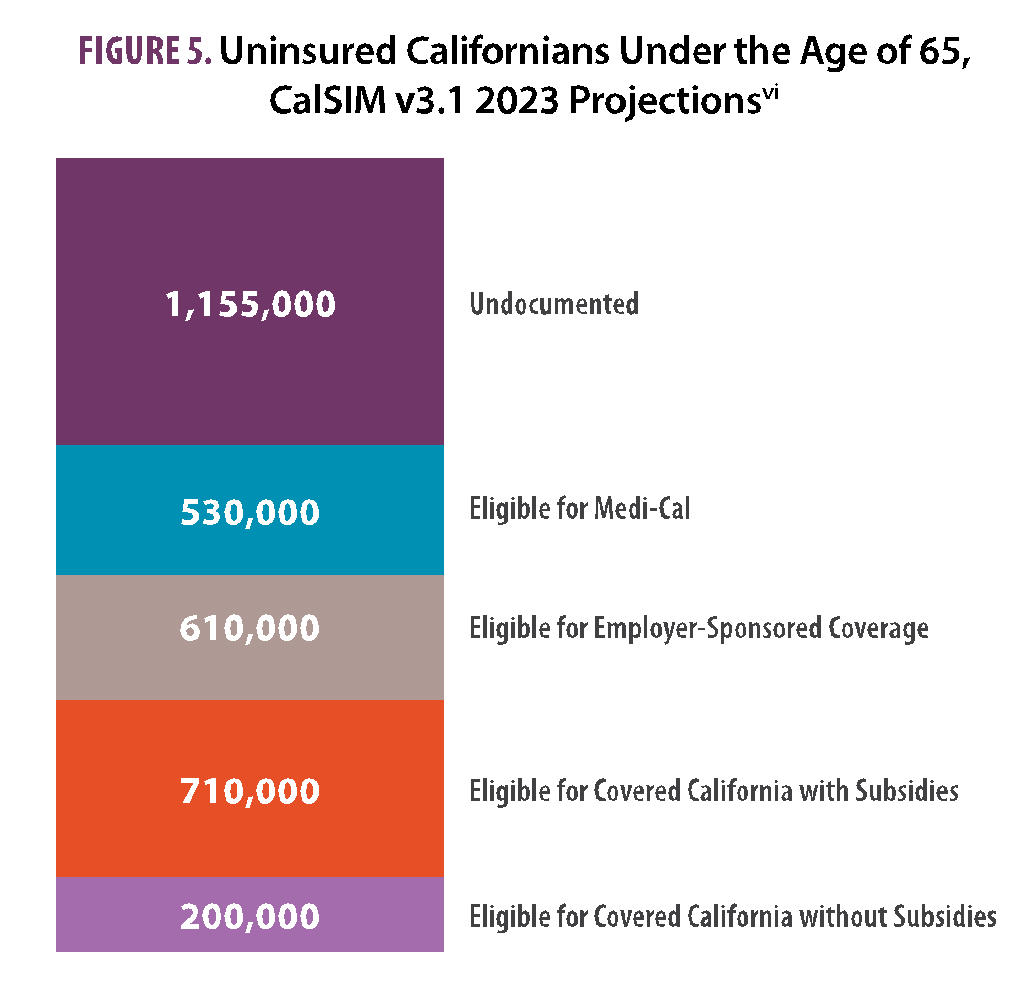 Undocumented adults are 40% of uninsured Californians
doi:10.1001/jamanetworkopen.2022.1476
[Speaker Notes: Data excluded Medicare and dual eligible individuals.]
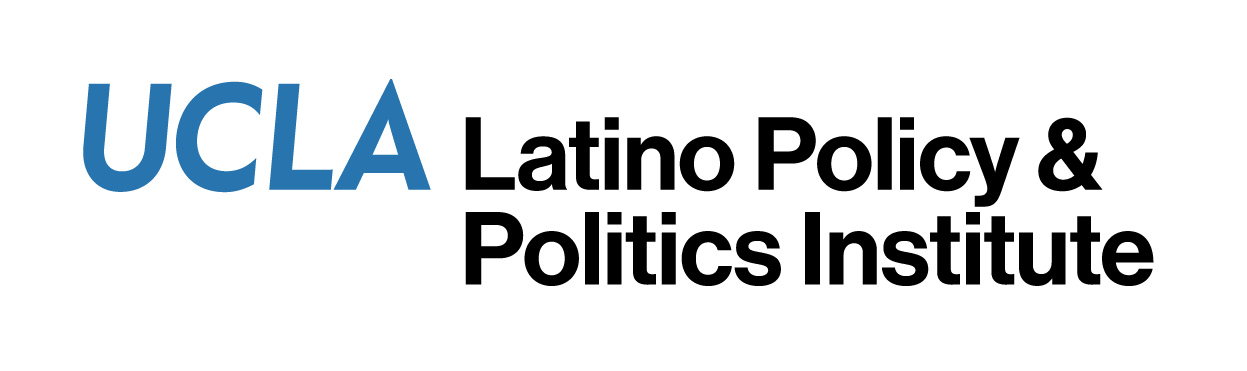 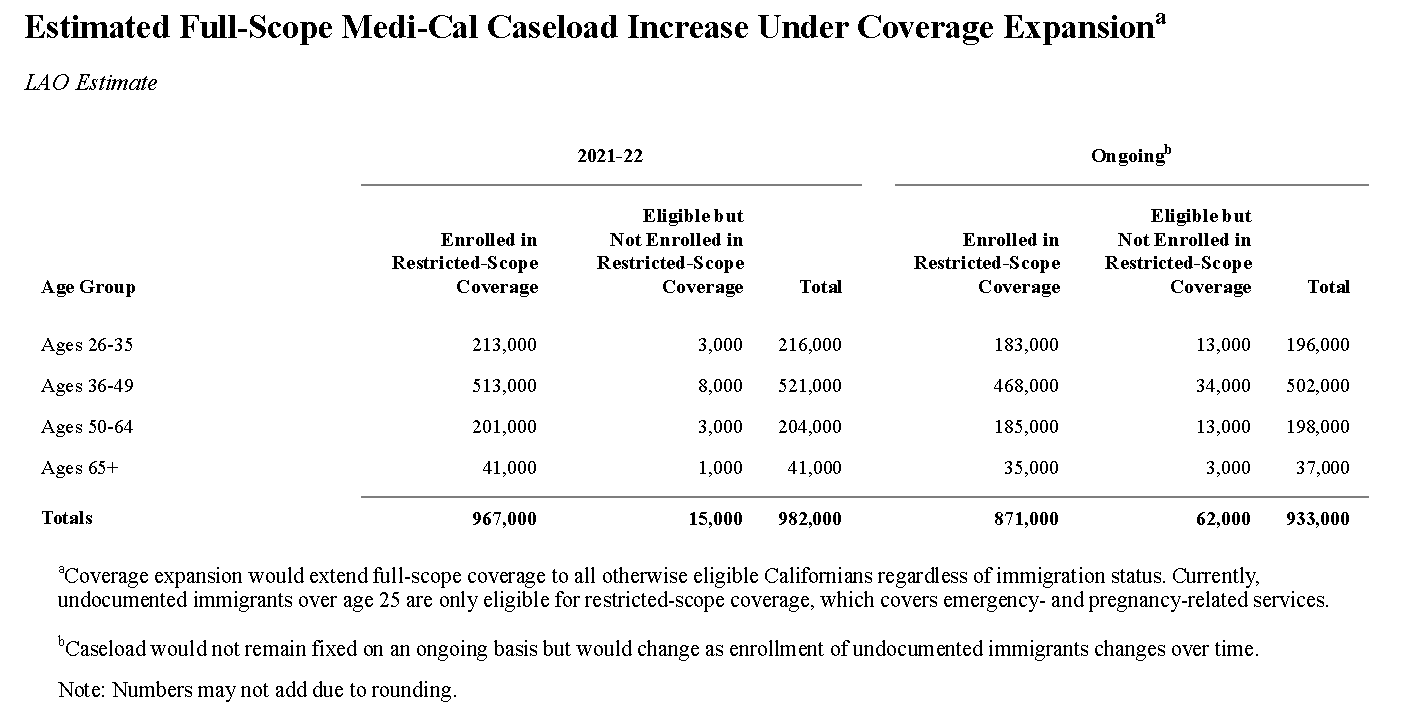 286,000 undocumented immigrants 50+ eligible for the Medi-Cal expansion
https://lao.ca.gov/Publications/Report/4423
[Speaker Notes: Data excluded Medicare and dual eligible individuals.]
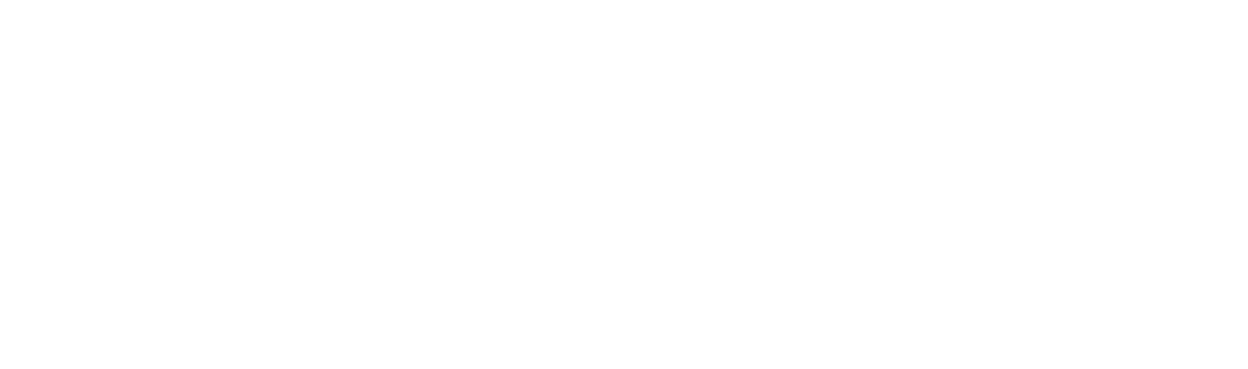 LPPI toolkit
Inform community organizations about the Medi-Cal expansion to undocumented adults 50+.

Key Informant Interviews with community organizations, enrollment teams and health care providers and administrators.

Identify lessons of the Medi-Cal expansions to inform the upcoming Medi-Cal expansion to undocumented adults 26 – 49 year of age in 2024.
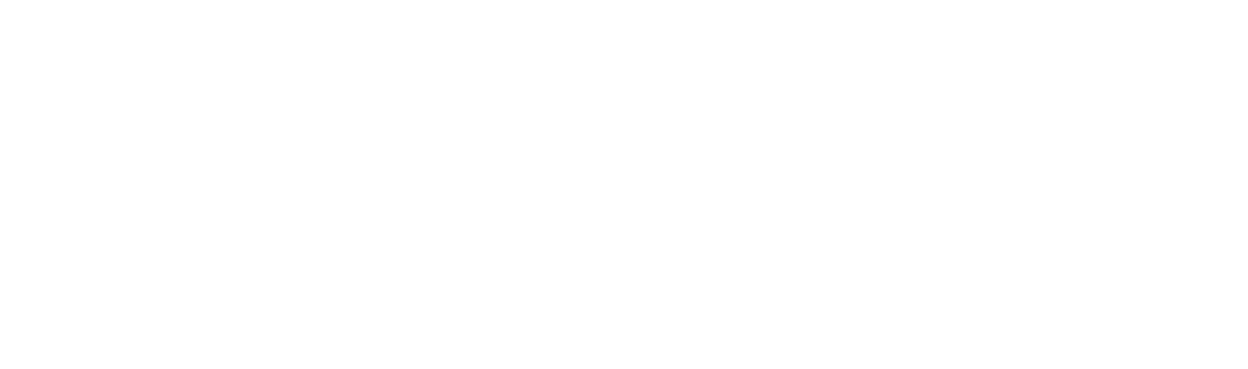 1
Access to technology
2
Language barriers
Implementation Lessons
3
Immigration issues
4
Income eligibility
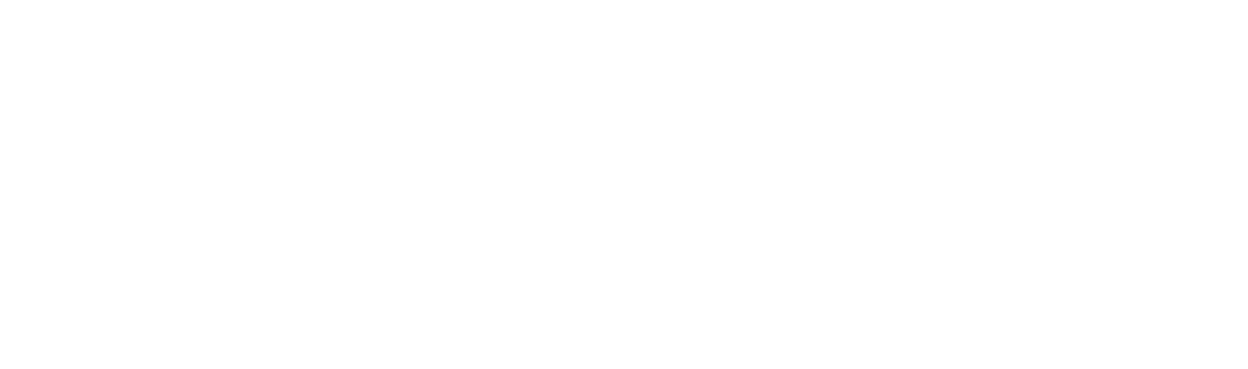 Access to technology
Enrollment assisters bridge the gap of technology access among immigrants. 
Often help applicants write emails and  Medi-Cal application forms.
The Latino community is diverse and includes indigenous Mesoamerican communities, who might not know Spanish. This requires translation services for them, and many local health departments do not really provide these resources”
Language barriers
Gaps in translation services and materials across cultural and linguistic Spanish variants.
Exclusion of indigenous languages.
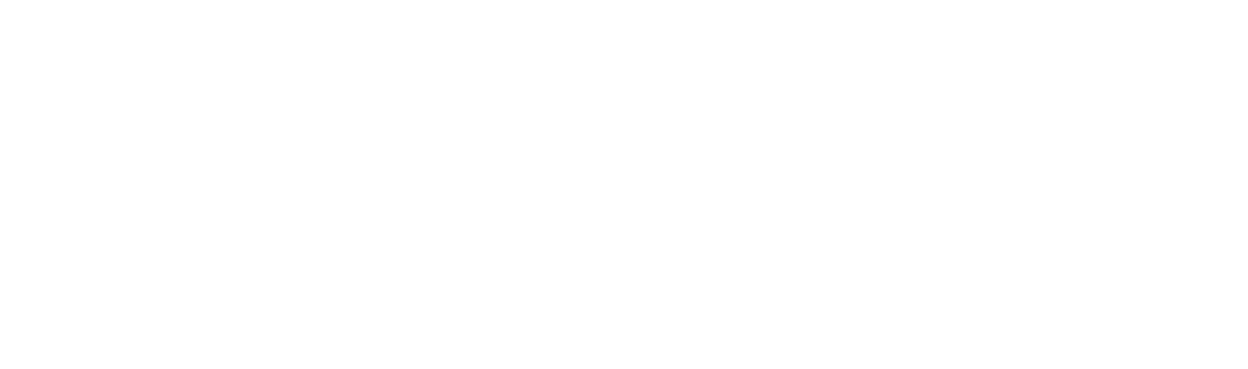 Confusion Around Public Charge
Chilling effects from public charge changes discourage enrollment.
 Fear of deportation if their legal status in is recorded by a government entity.
Medi-Cal is limited by income. What happens to an individual that makes slightly over this threshold (i.e., $21,000 per year)? That is still low income. The way the system is set up is so that individual is prevented from enrolling Medi-Cal”
Income Eligibility Thresholds
Undocumented individuals with incomes above the Medi-Cal eligibility threshold have limited options since they cannot participate in Covered California.
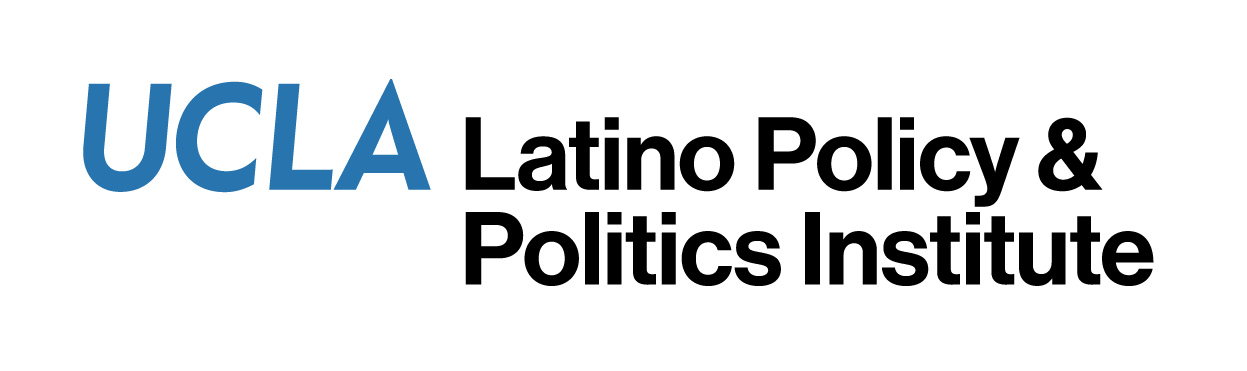 We used the California Health Interview Survey to identify undocumented adults 50+ who are ineligible for Medi-Cal:

~ 65,000 undocumented adults 50+ (18% of total) will remain ineligible for the expansion because their incomes exceed 138% FPL.

Two options for coverage:

Pay full price in the private health insurance market.
Deplete assets to become Medi-Cal eligible.
Income eligibility
[Speaker Notes: Data excluded Medicare and dual eligible individuals. 138% FPL for a household of 4 = $ 41,400, for a household of 2 = $ 27,214]
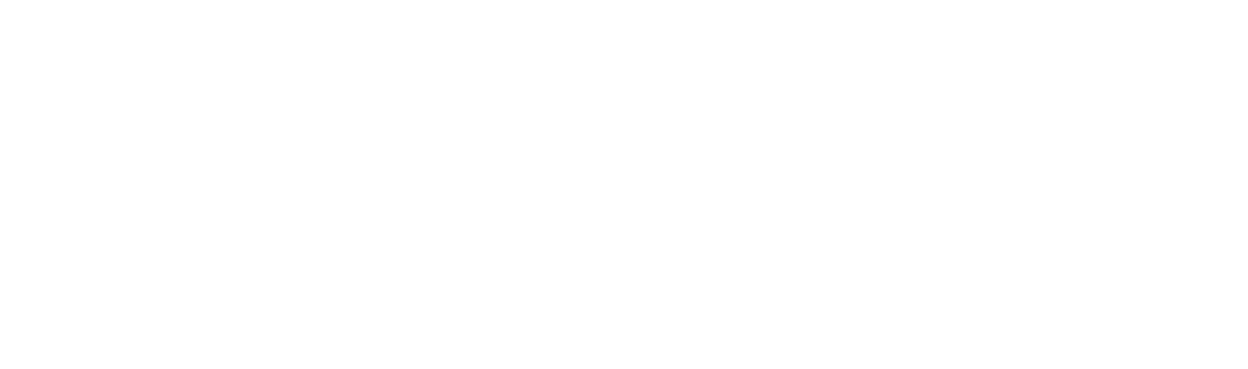 Legislative efforts in California
In 2017, a withdrawn bill proposed to open Covered California to undocumented immigrants without subsidies. 
Latest effort introduced by Assemblymember Arambula on December 2022 (AB 4).
Grant access with subsidies to Covered California to undocumented immigrants above the income threshold”
Washington State
State innovation waiver will open the state exchange.
Undocumented adults with incomes 139-250 FPL will receive subsidies in the local exchange.
Subsidies paid by the state government.
Colorado
This year, state opened the state exchange to undocumented immigrants but without subsidies.
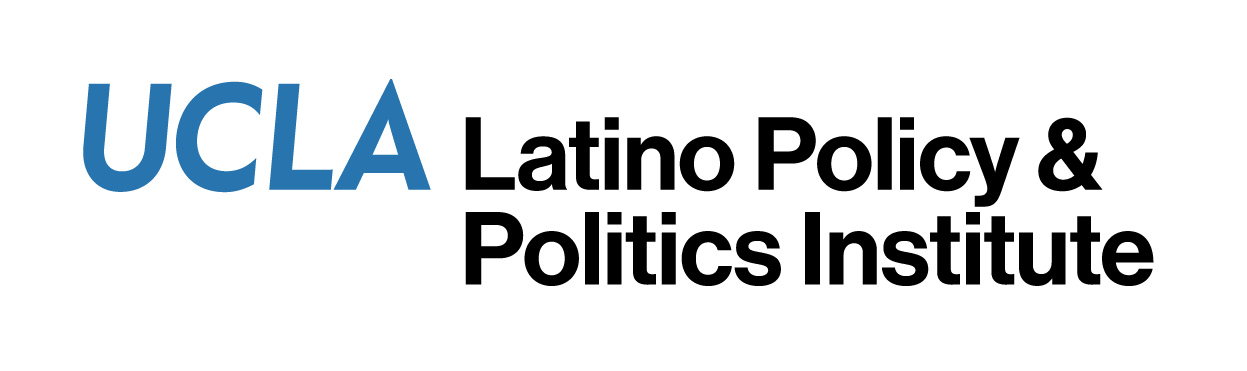 Partnerships with trusted community-based organizations to address technology, language and immigration enrollment issues.

Allow undocumented immigrants with incomes 138% FPL and above to purchase subsidized coverage in Covered California.

We could start with 65,000 undocumented adults 50+ who are ineligible for the Medi-Cal expansion because incomes >138% FPL.
Policy recommendations
[Speaker Notes: Data excluded Medicare and dual eligible individuals. 138% FPL for a household of 4 = $ 41,400, for a household of 2 = $ 27,214]
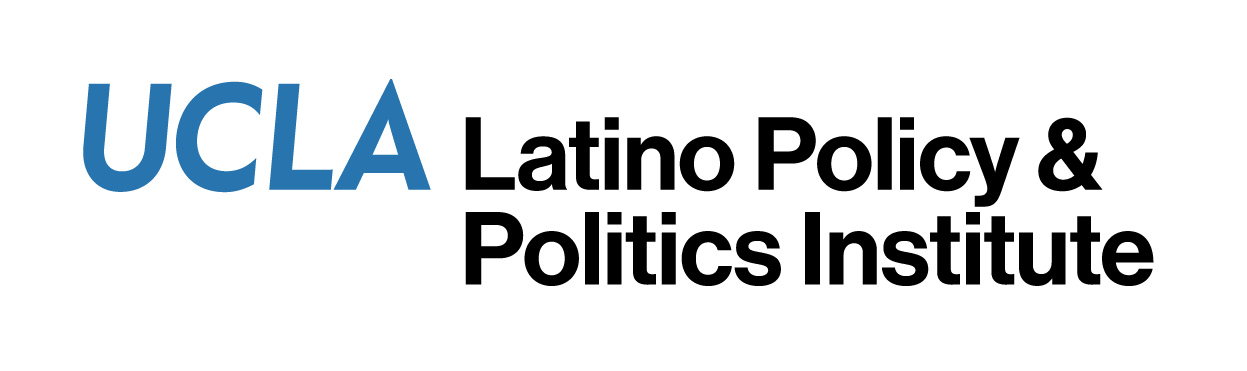 Since 2020 California expanded full-scope Medi-Cal to DACA young adults. Other states followed. 

The federal government announced that it is planning to expand health coverage to DACA recipients.

California should continue to innovate by offering subsidized coverage to eligible undocumented immigrant in Covered California.
California: Policy Innovation lab
[Speaker Notes: Data excluded Medicare and dual eligible individuals. 138% FPL for a household of 4 = $ 41,400, for a household of 2 = $ 27,214]
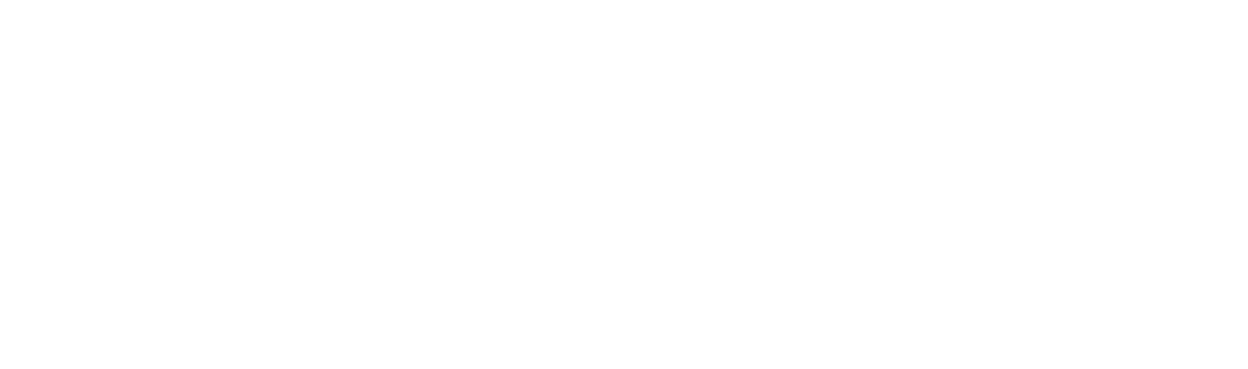 Questions
avb@ucla.edu
‹#›
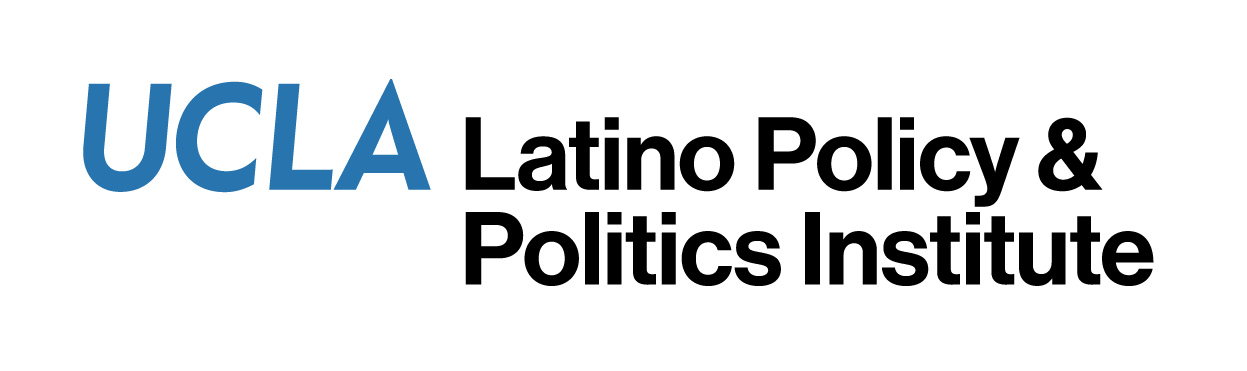 Thank You
Lorem ipsum dolor sit amet, consectetuer adipiscing elit. Maecenas porttitor congue massa. Fusce posuere, magna sed pulvinar ultricies, purus lectus malesuada libero, sit amet commodo magna eros quis urna.
Latino@luskin.ucla.edu
latino.ucla.edu
@UCLAlatino